7th GradeHeredity Unit
Genetics
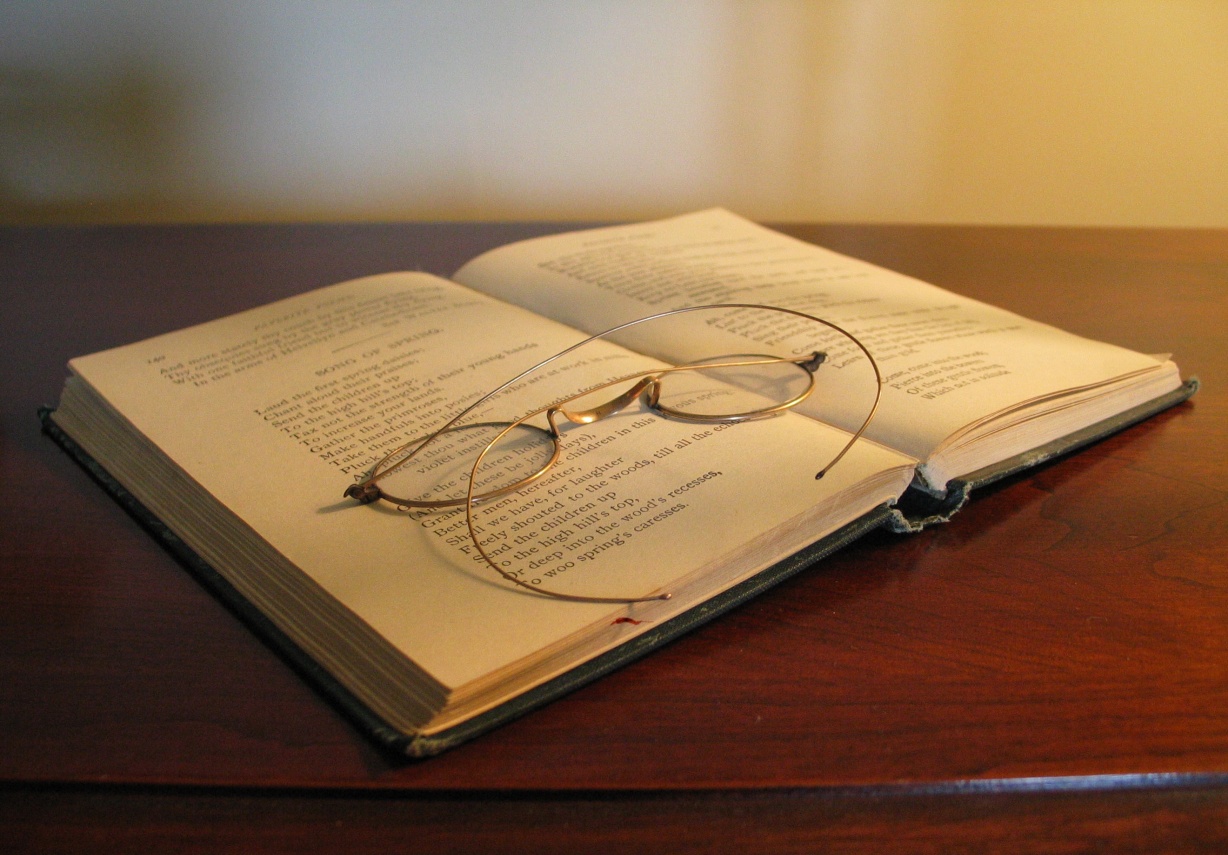 The study of heredity.
Image from:  http://www.racc.edu/faculty/mkelly/PSCS2/Unit3Basic_TurnUpHeat/Open%20book.jpg; Definition:  www.thefreedictionary.com.
Heredity
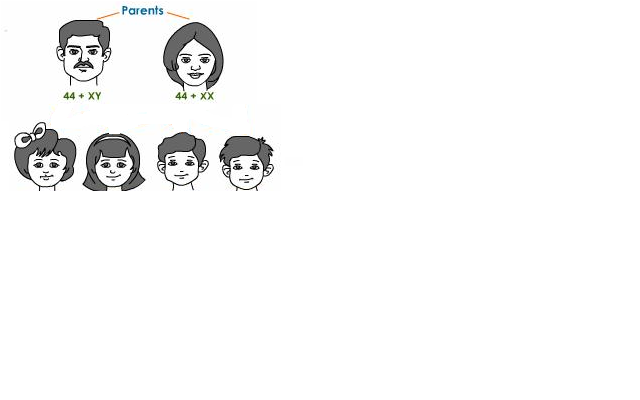 The passing of traits from one generation to another.
Image adapted from: http://content.tutorvista.com/science/CBSEXScience/Ch529/images/img1.jpeg; Definition adapted from:  ScienceSaurus glossary, page 491
Generation
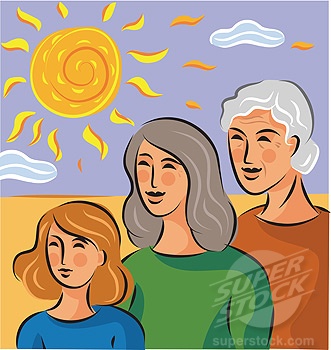 A group of people living during the same time and at the same stage of descent from an ancestor.
This image contains 3 generations of the same family.
Definition adapted from:  Access Science glossary, page 316.
DNA
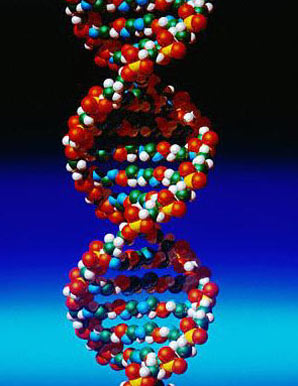 The material found in a cell’s nucleus that is responsible for the genetic traits of an organism.
Image from:  http://3.bp.blogspot.com/_ZkSSURCm3FI/TQ3jNCZ4t2I/AAAAAAAALTw/ZqzqK42okU0/s400/01-coll-dna-knoll-l.jpg; Definition adapted from:  ScienceSaurus glossary, page 482.
Inherited
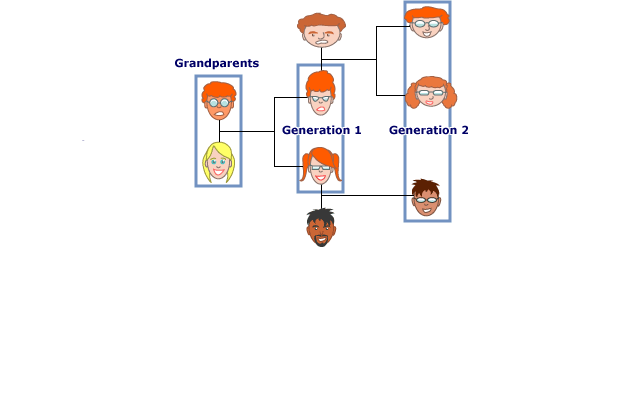 Traits received by one’s parents.
Image adapted from:  http://evolution.berkeley.edu/evolibrary/images/family_tree.gif; Definition:  www.thefreedictionary.com.
Genes
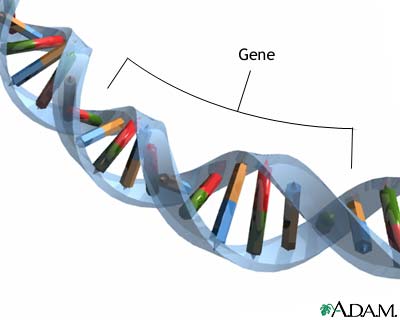 A segment of DNA that determines the inheritance of a trait.
Image from:  http://static.howstuffworks.com/gif/adam/images/en/9344-genes-picture.jpg;  Definition adapted from:  ScienceSaurus glossary, page 488.
Chromosomes
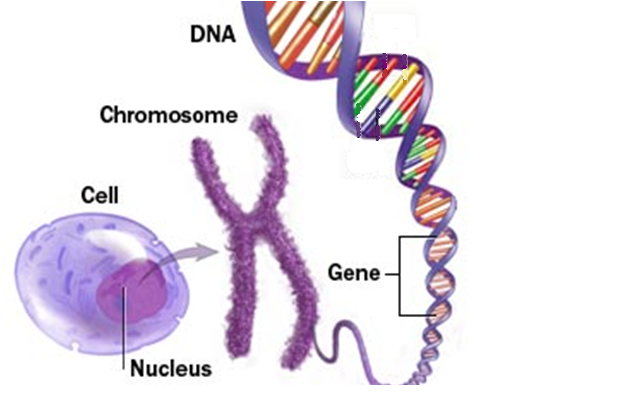 The structure in the cell’s nucleus that contains instructions for the cell and the entire organism.
Image adapted from: http://www.riversideonline.com/source/images/slideshow/r22_chromosome.jpg;  Definition adapted from:  Access Science glossary, page 312.
Allele
Allele
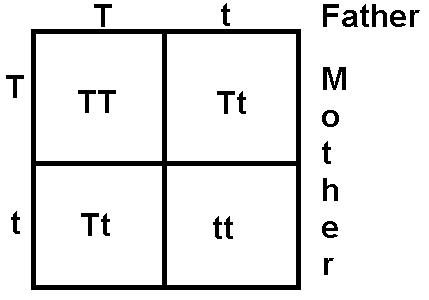 One of a pair of genes that determines a specific trait.
Image from: http://www.bio200.buffalo.edu/labs/images/Monohybrid.jpg;  Definition from:  ScienceSaurus glossary, page 468.
Trait
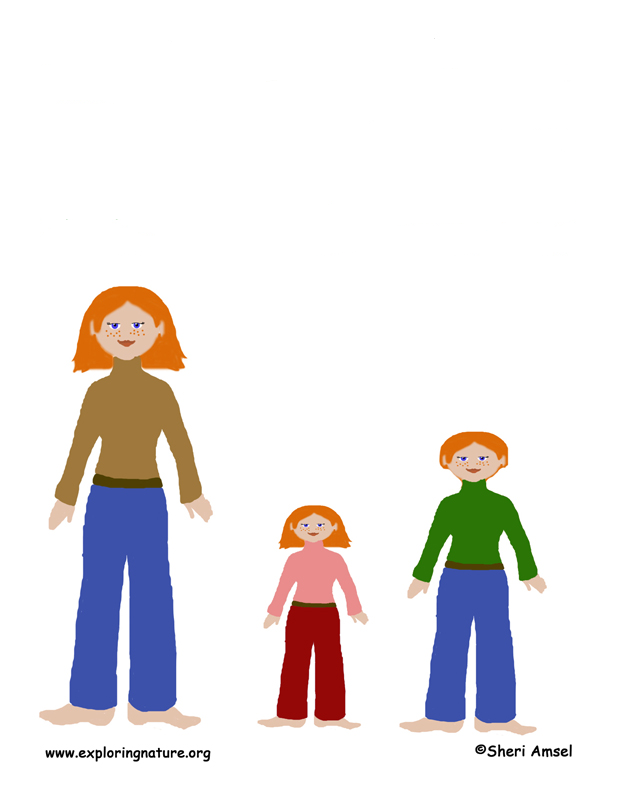 A feature that can be controlled by genes, such as eye color, hair color, and height.
Image adapted from: http://www.exploringnature.org/graphics/teaching_aids/2.1a_traits_inherited72.jpg;  Definition from:  Access Science glossary, page 323.
Dominant Allele
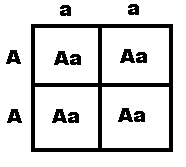 The allele that is “stronger”.  The offspring will have the trait represented by the dominant allele.
The dominant allele 
represented by the “A”.
Image from: http://www.muskingum.edu/~psych/psycweb/history/mendelchart.gif;  Definition adapted from:  Access Science glossary, page 314.
Recessive Allele
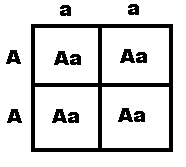 The allele that is “weaker”.  The offspring will not have the trait represented by the recessive allele.
The recessive allele represented 
by the “a”.
Image from: http://www.muskingum.edu/~psych/psycweb/history/mendelchart.gif;  Definition adapted from:  Access Science glossary, page 314.
Genotype
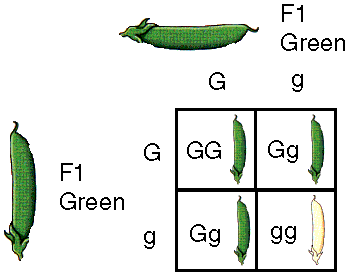 The set of genes carried by an organism.
The genotype of the peas are GG, 
Gg, and gg.
Image from: http://www.proprofs.com/flashcards/upload/a3280580.gif;  Definition from:  ScienceSaurus Glossary, page 488.
Phenotype
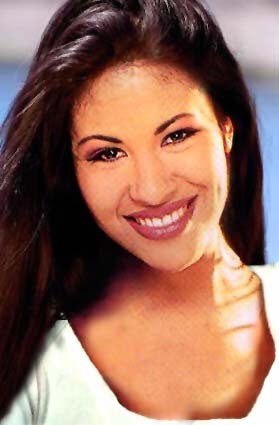 The physical appearance 
of an organism.
The trait that is expressed.  Expressed means to have, to see, or to exhibit.
The phenotypes for Selena are brown hair and brown eyes.
Image from: http://www.glogster.com/media/1/6/36/63/6366380.jpg;  Definition from:  ScienceSaurus glossary, page 506.
Punnett Square
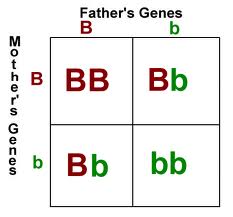 A tool used by scientists to show the possible genotypic outcomes from known parents. 
Shows possible allele combinations.
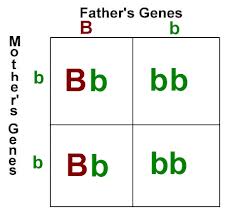 Image adapted from: http://feistyhome.phpwebhosting.com/punnett4.gif;
Nucleus
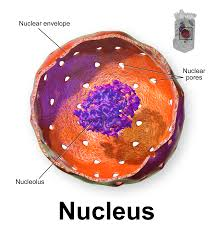 The organelle that contains the genetic material of a cell.  Found in plant and animal eykoratic cells.
The recessive allele represented 
by the “a”.
Image from: http://www.muskingum.edu/~psych/psycweb/history/mendelchart.gif;  Definition adapted from:  Access Science glossary, page 314.
Express
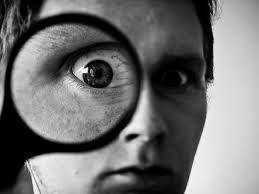 To see or to show.  The offspring expressed the trait of a long tail.
Homozygous
When both alleles inherited are the same;  TT or tt
Often referred to as purebred!
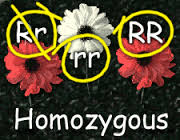 Image from:  http://t1.gstatic.com/images?q=tbn:ANd9GcQCSHW2yWeE-b66xbf3XZ7rZgnhr-XCKb-eNOmMGsfWpQhzA88oLg:rmascience.weebly.com/uploads/9/2/2/3/9223506/6102278_orig.gif
Heterozygous
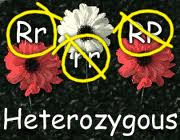 When the alleles inherited are different;  Tt
Often referred to as hybrid!
Image adapted from: http://t1.gstatic.com/images?q=tbn:ANd9GcQCSHW2yWeE-b66xbf3XZ7rZgnhr-XCKb-eNOmMGsfWpQhzA88oLg:rmascience.weebly.com/uploads/9/2/2/3/9223506/6102278_orig.gif; Definition adapted from:
Gregor Mendel
Artisan Monk that is considered the father of modern genetics.  Studied pea plants to discover how traits are passed.
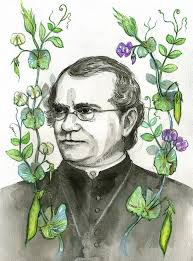 Imag